Fig. 3 Structures of representative transposons described in this review. The arrowheads represent terminal-inverted ...
Plant Cell Physiol, Volume 53, Issue 5, May 2012, Pages 766–784, https://doi.org/10.1093/pcp/pcs008
The content of this slide may be subject to copyright: please see the slide notes for details.
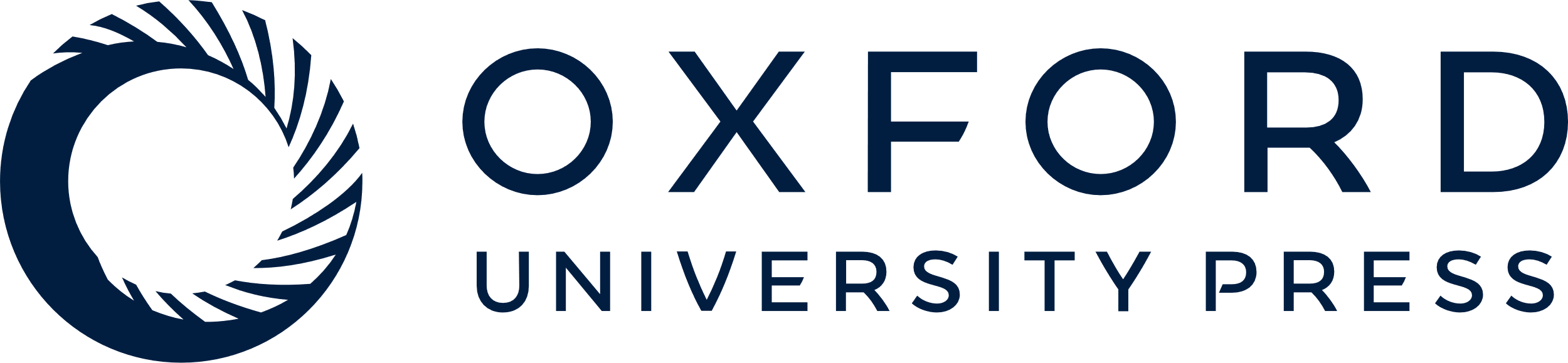 [Speaker Notes: Fig. 3 Structures of representative transposons described in this review. The arrowheads represent terminal-inverted (closed) or terminal-direct (open) repeats. The horizontal bars and gray circles indicate integrated genome and target site duplications that are generated by the transposon insertion events. Colored boxes in transposon boxes and arrows indicate exons and transcripts for transposition-related genes. Dotted lines indicate the relationship between the original elements and their derivatives. Ds6 is shown as a representative element of several structurally altered Ds elements (Fedoroff 1989). In LTR retrotransposons, the gag gene encodes structural proteins that form a virus-like particle as well as IN, integrase; PR, protease; and RT, reverse transcriptase (Havecker et al. 2004). The large or small dotted boxes in Karma are the 5′- or 3′-untranslated regions superimposed on Line-1 (Cordaux and Batzer 2009). The black boxes in Alu indicate promoter regions for RNA polymerase III (Mills et al. 2007).


Unless provided in the caption above, the following copyright applies to the content of this slide: © The Author 2012. Published by Oxford University Press on behalf of Japanese Society of Plant Physiologists. All rights reserved. For permissions, please email: journals.permissions@oup.com]